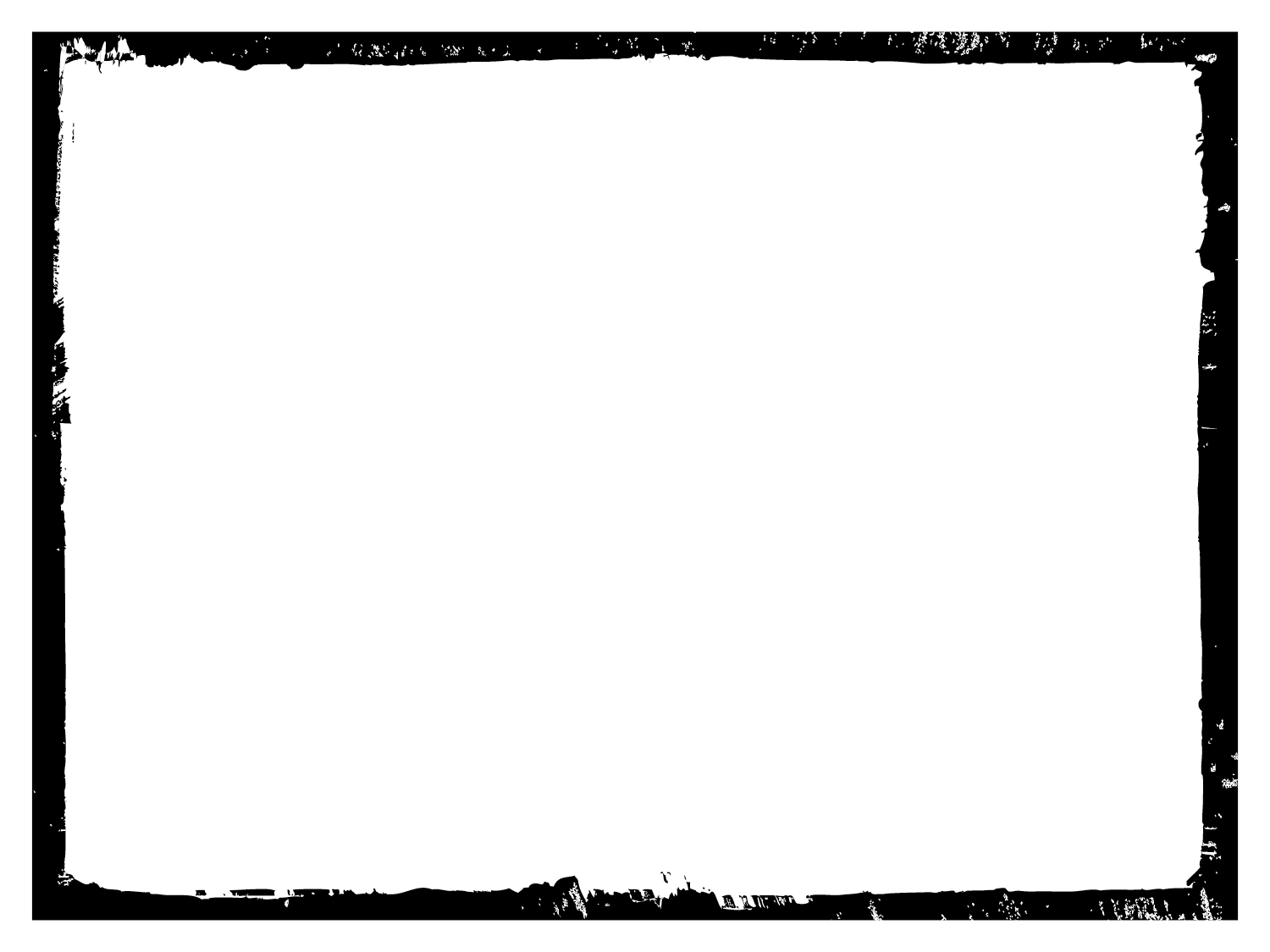 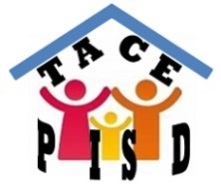 SHANNA MARSHALL
PROJECT DIRECTOR
PALESTINE ISD AFTER SCHOOL PROGRAM

TUPAC ALCAUTER
FAMILY ENGAGEMENT SPECIALIST
PALESTINE ISD AFTER SCHOOL PROGRAM
W   E   L   C   O   M   E

B  I  E  N  V  E  N  I  D  O  S
SHANNA MARSHALL
DIRECTORA DEL PROYECTO
PROGRAMA DESPUÉS DE LA ESCUELA PALESTINE ISD

TUPAC ALCAUTER
ESPECIALISTA EN INVOLUCRAMIENTO DE FAMILIAS
PROGRAMA DESPUÉS DE LA ESCUELA PALESTINE ISD
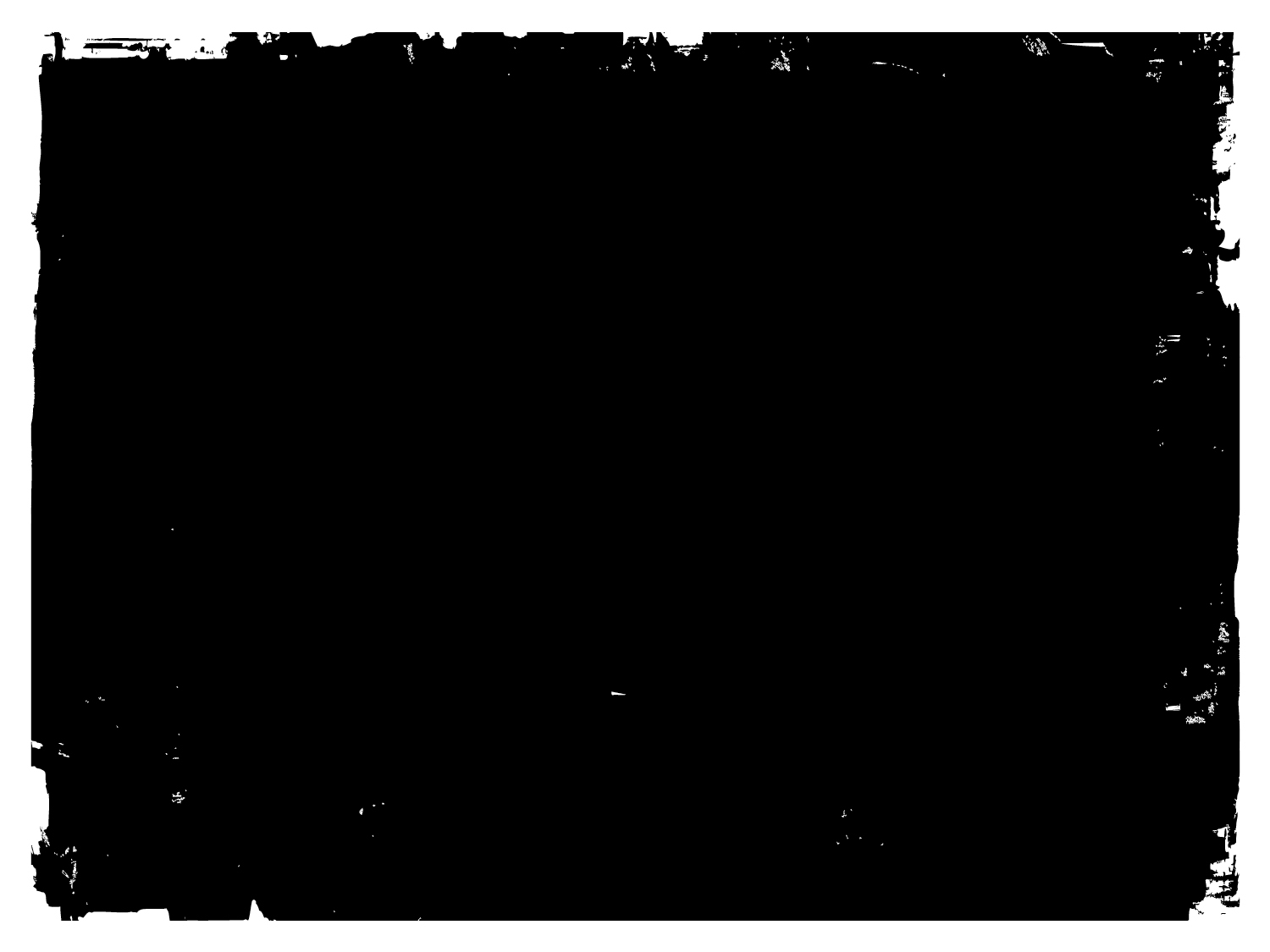 PALESTINE ISD  AFTER SCHOOL PROGRAMORIENTATION MEETING FOR PARENTS
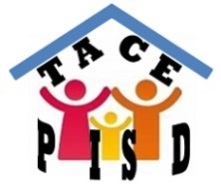 PROGRAMA DESPUÉS DE LA ESCUELA PALESTINE ISD Reunión de Orientación para Padres de Familia
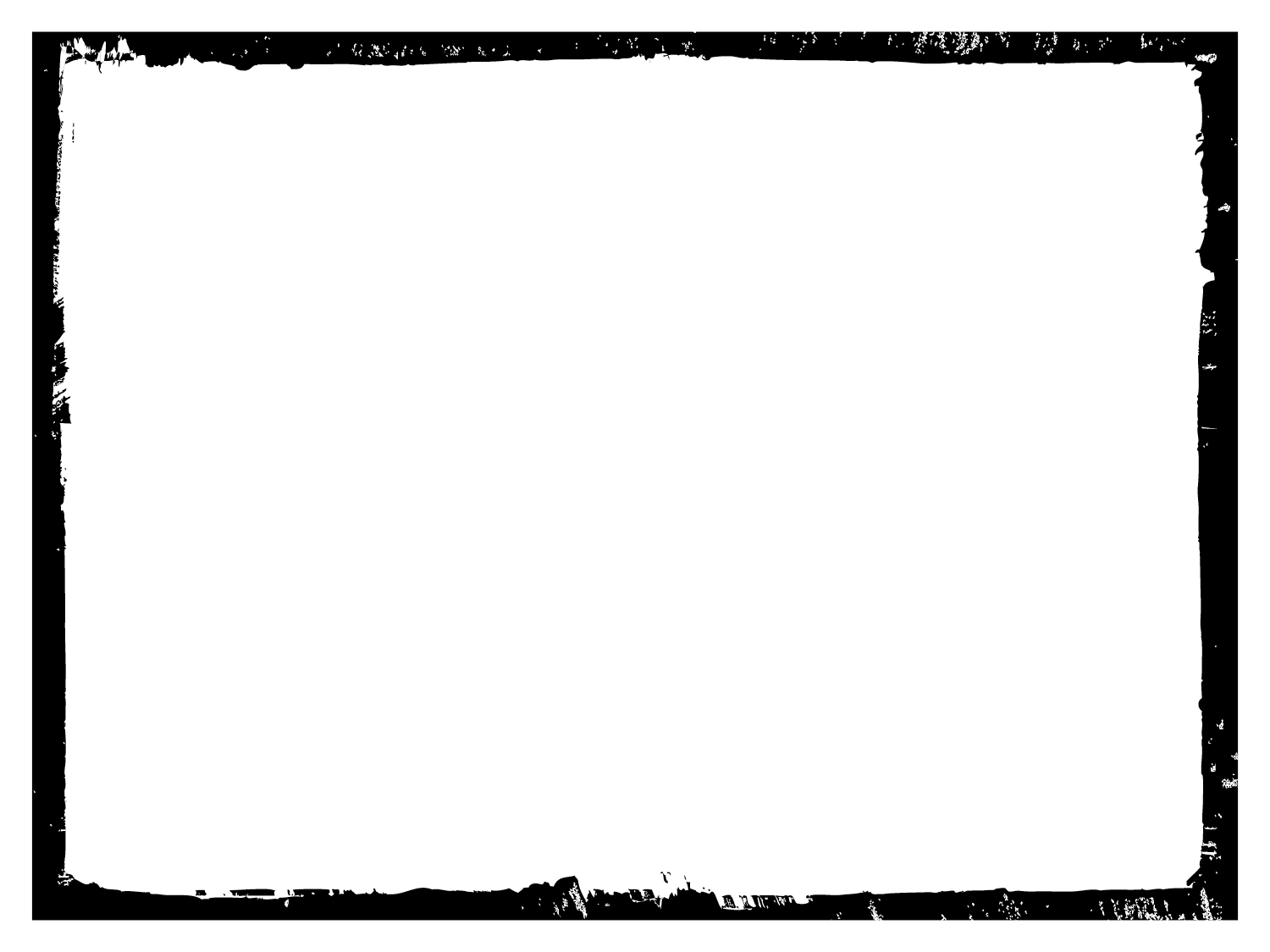 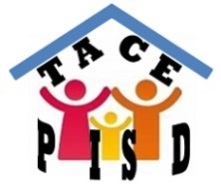 What is ACE™?
Texas Afterschool Centers on Education™ (ACE), administered by the Texas Education Agency (TEA), is a structured, safe, and supervised place for learning and social interaction.
ACE provides extended learning opportunities for children and their families and offers innovative, hands-on activities that reinforce and complement students’ regular academic programs. These before and afterschool activities are based on research and best practices and include academic enrichment, challenging curriculum, and tutorial services.
ACE strives to increase promotion and graduation rates and helps students prepare for college and the workplace.
¿Qués es ACE™?
Los Centros de Educación para después de la escuela en Texas™ (ACE), son administrados por la Agencia de Educación de Texas (TEA), es un lugar estructurado, seguro y supervisado para el aprendizaje y la interacción social.
ACE ofrece extensas oportunidades de aprendizaje para los niños y sus familias y ofrece innovadoras y prácticas actividades que refuerzan y complementan los programas regulares académicos de los estudiantes. Estas actividades antes y después de la escuela estan basadas en investigación y las mejores prácticas incluyen el enriquecimiento académico, un plan de estudios desafiante, y servicios de tutoría.
ACE se esfuerza por aumentar la promoción y los porcentajes de graduación y ayuda a los estudiantes a prepararse para la universidad y la fuerza de trabajo.
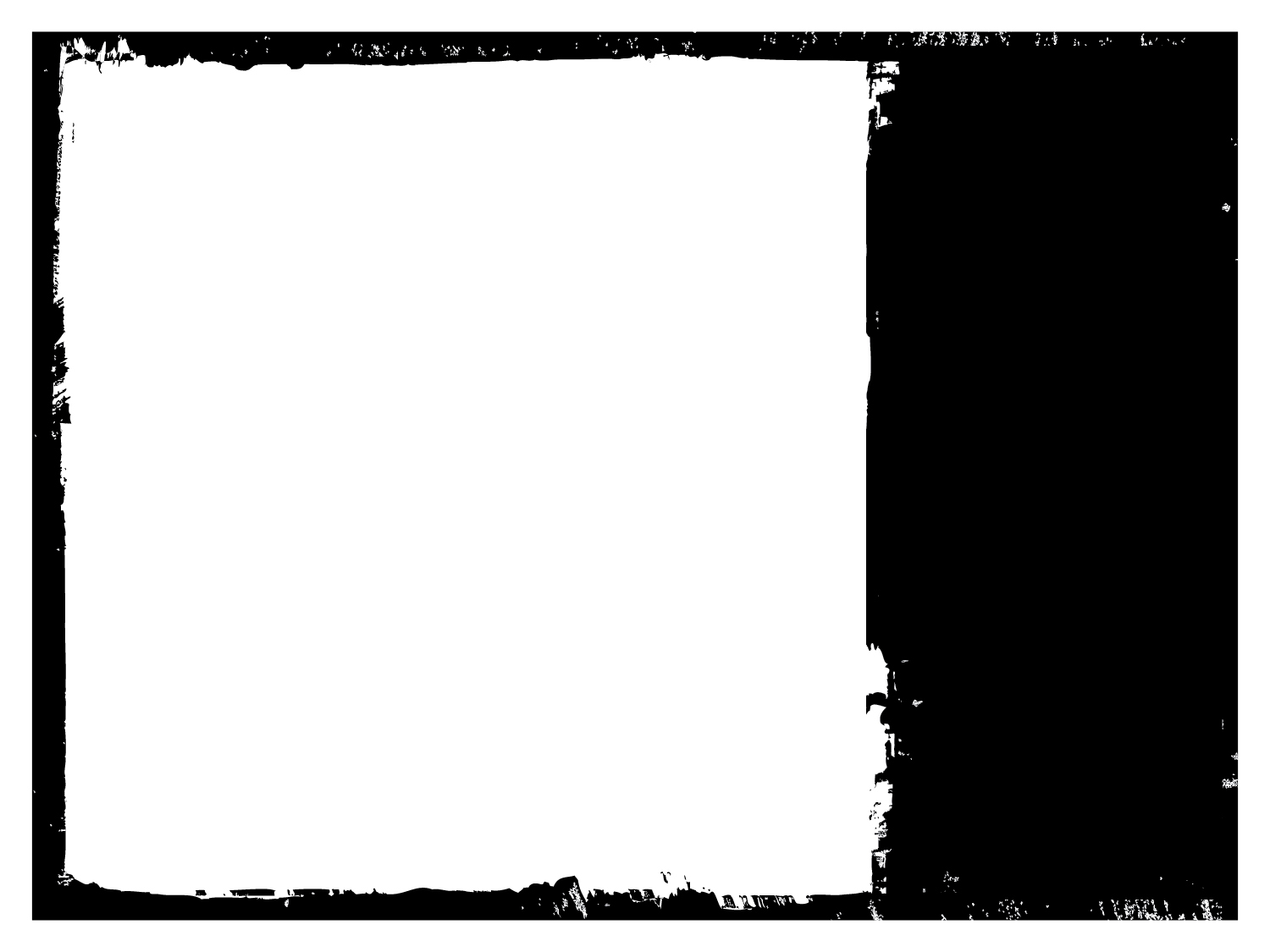 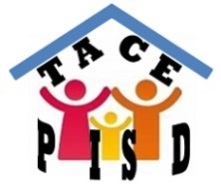 ACE students are more likely to:

•	Attend school
•	Improve math, reading, science, and social studies skills
•	Develop better social skills and learn to handle conflicts
•	Build self-esteem and confidence in academic abilities
•	Pass core subjects
•	Complete high school
•	Be prepared for college and the workforce
•	Have higher aspirations for the future
What are the Benefits of ACE?
Los estudiantes de ACE son más propensos a:

• 	Asistir a la escuela.
•	Mejorar sus habilidades en matemáticas, lectura, ciencias, y estudios sociales.
•	Desarrollar mejores habilidades sociales y aprender a manejar los conflictos.
•	Crear autoestima y la confianza en sus habilidades académicas.
•	Pasar las materias básicas.
•	Completar la escuela preparatioria.
•	Estar preparados para la universidad y la fuerza de trabajo.
•	Tener mayores aspiraciones para el futuro.
¿Cuáles son los beneficios de ACE?
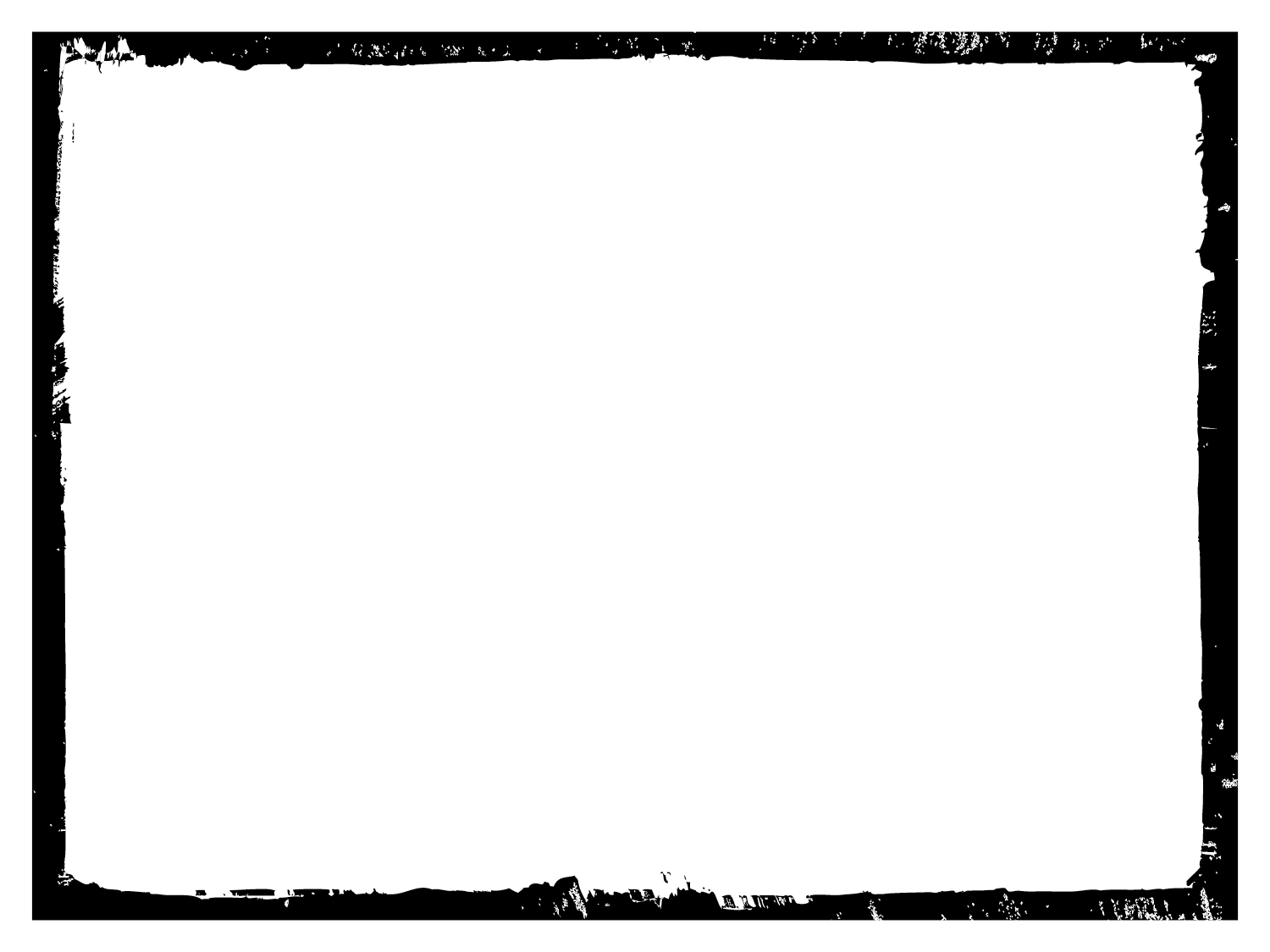 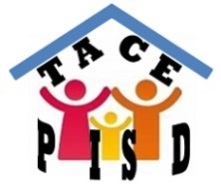 All ACE programs strive to improve

• Academics
• Attendance
• Behavior
• Promotion rates
• Graduation rates
• College and career readiness
Todos los programas de ACE aspiran a Mejorar:

• Aprovechamiento Académico
• Asistencia
• Comportamiento
• Porcentajes de promoción
• Porcentajes de graduación
• Preparacion para universidades y carreras.
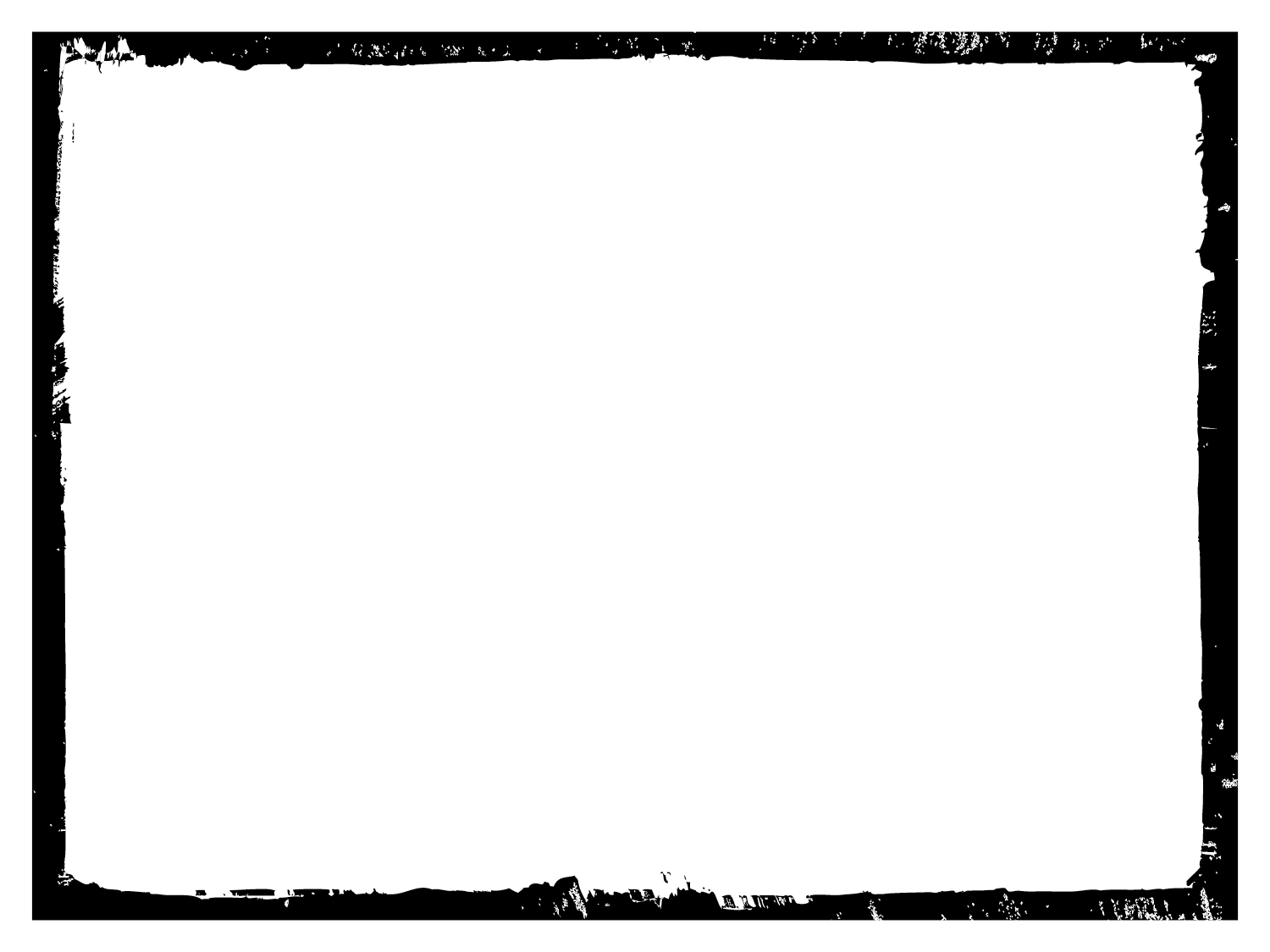 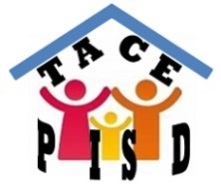 ACE offers services to families of students who participate in the program.
For Students and Siblings

•	Academic support
•	Science and technology education
•	Enrichment programs
•	Character education
•	Community service
For Parents

•	English language classes
•	Health and fitness
•	Computer literacy
•	Resume assistance
•	Time management training
•	Parenting seminars/classes
Activities and programs are customized by each center and may vary accordingly.
ACE ofrece servicios a las familias de los estudiantes que participen en el programa.
Para los estudiantes y sus hermanos y hermanas:

•	Apoyo académico
•	Educación en ciencia y tecnología
•	Los programas de enriquecimiento
•	La educación del carácter
•	El servicio comunitario
Para los padres de familia:

• Clases de Inglés
• Salud y educación fisica
• Alfabetización informática
• Asistencia en la preparación de un curriculum vitae
• Entrenamiento en el manejo del tiempo
• Seminarios y clases para la educación de sus hijos.
Las actividades y los programas son personalizados por cada uno de los centros y en consecuencia pueden variar.
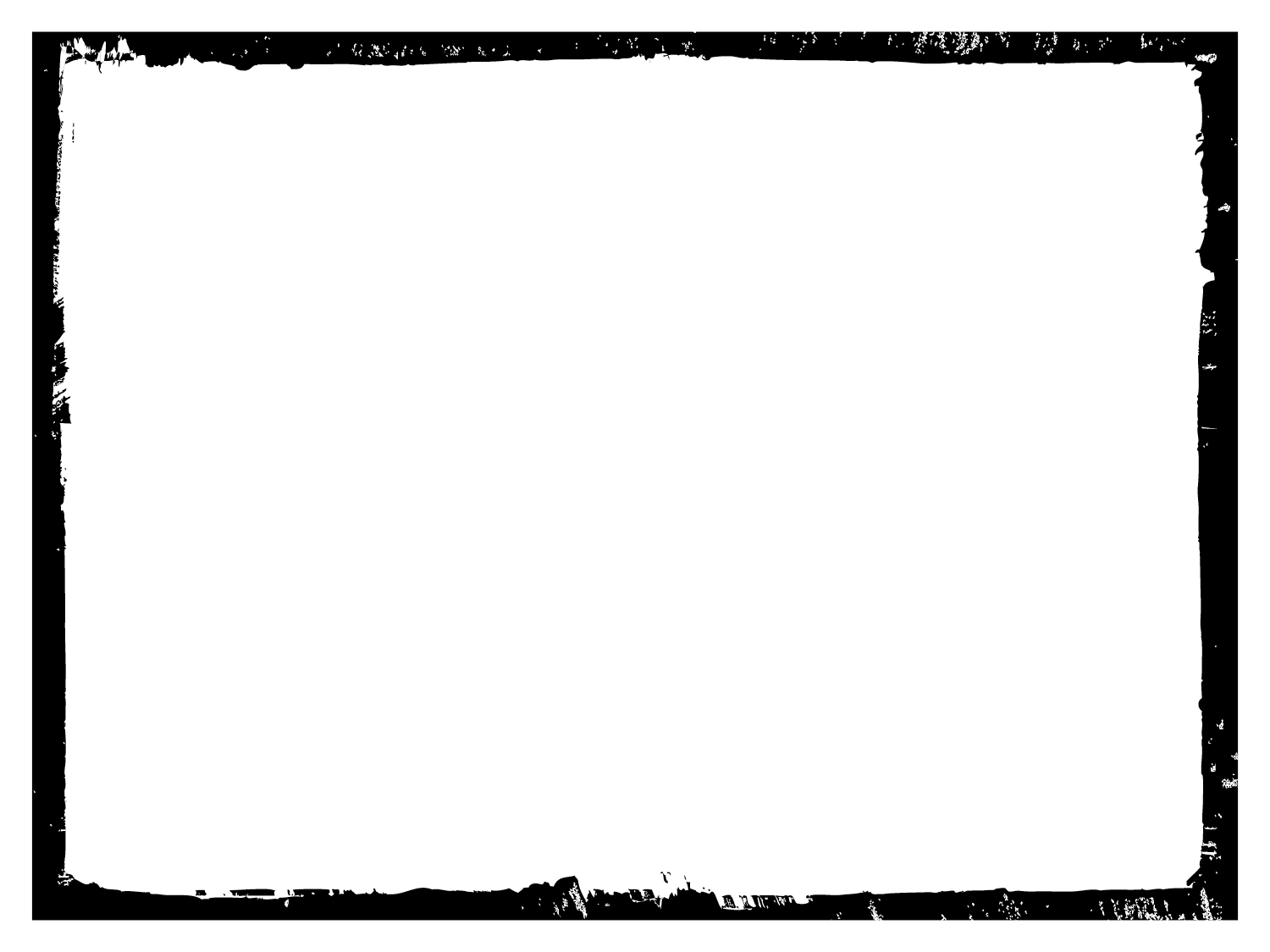 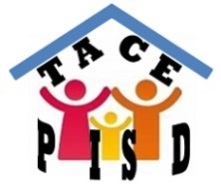 How can you belong to the program?
The program is open to all students in the School District of Palestine, however the primary objective of this program are students who have more problems with their academic achievement in math, science, social studies, reading problems (ELA) and with the understanding of the English language (ESL), behavioral problems and low income, so to belong to the program there are two types:

Specific invitation to your school: You will get an invitation to join the program along with the respective permit, to all parents of eligible students in each school.

Request to integrate the program: In each school campus or will be invited to join the program which should pick up an application and permission from parents. These formats can apply with the Coordinated Program Site and return them duly completed and signed by parents and students applicants.

The program is completely free for both the students and parents and their siblings
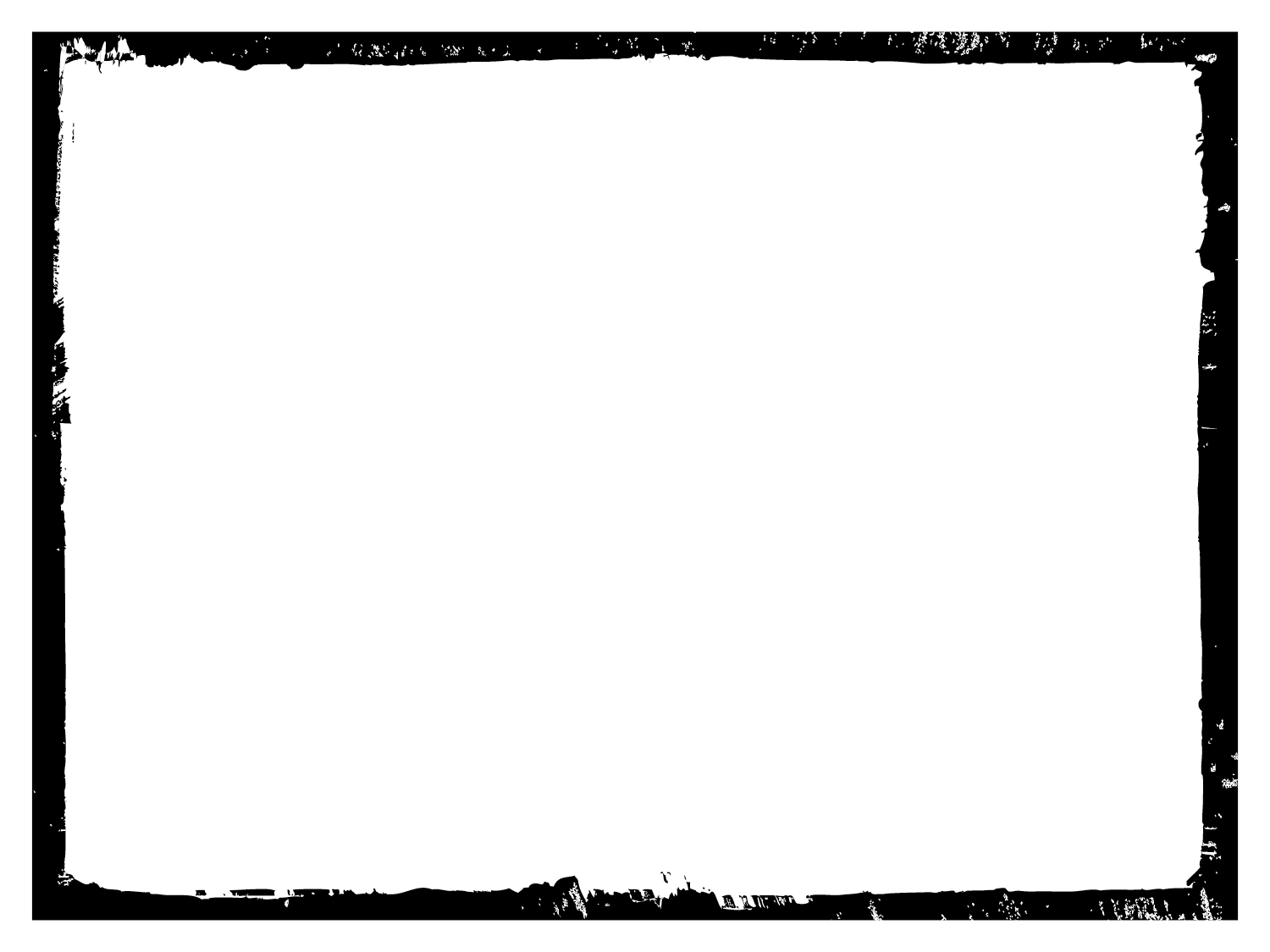 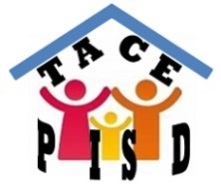 ¿Cómo puedes pertenecer al programa?
El programa está abierto para todos los estudiantes del Distrito Escolar de Palestine, sin embargo el objetivo primordial de este programa son los estudiantes que tienen más problemas con su aprovechamiento académico en las clases de matemáticas, ciencias, estudios sociales, problemas de lectura (ELA) y con el entendimiento del idioma inglés (ESL), problemas de comportamiento y de bajos recursos económicos, por lo que para pertenencer al programa existen dos modalidades:


Invitación expresa de tu escuela: Se le hará llegar una invitación para integrarse al programa  junto con el permiso respectivo, a todos padres de familia de los estudiantes elegibles en cada escuela.

Solicitud para integrarte al programa: En cada campus o escuela se les invitará a integrarse programa para lo cual deberán recoger una solicitud y el permiso de parte de los padres de familia. Estos formatos los pueden solicitar con su Coordinados del Sitio del programa y regresarlos debidamente llenados y firmados por parte de los padres de familia y los estudiantes solicitantes.

El programa es completamente gratuito tanto para lo estudiantes como para los padres de familia y sus hermanos y hermanas.
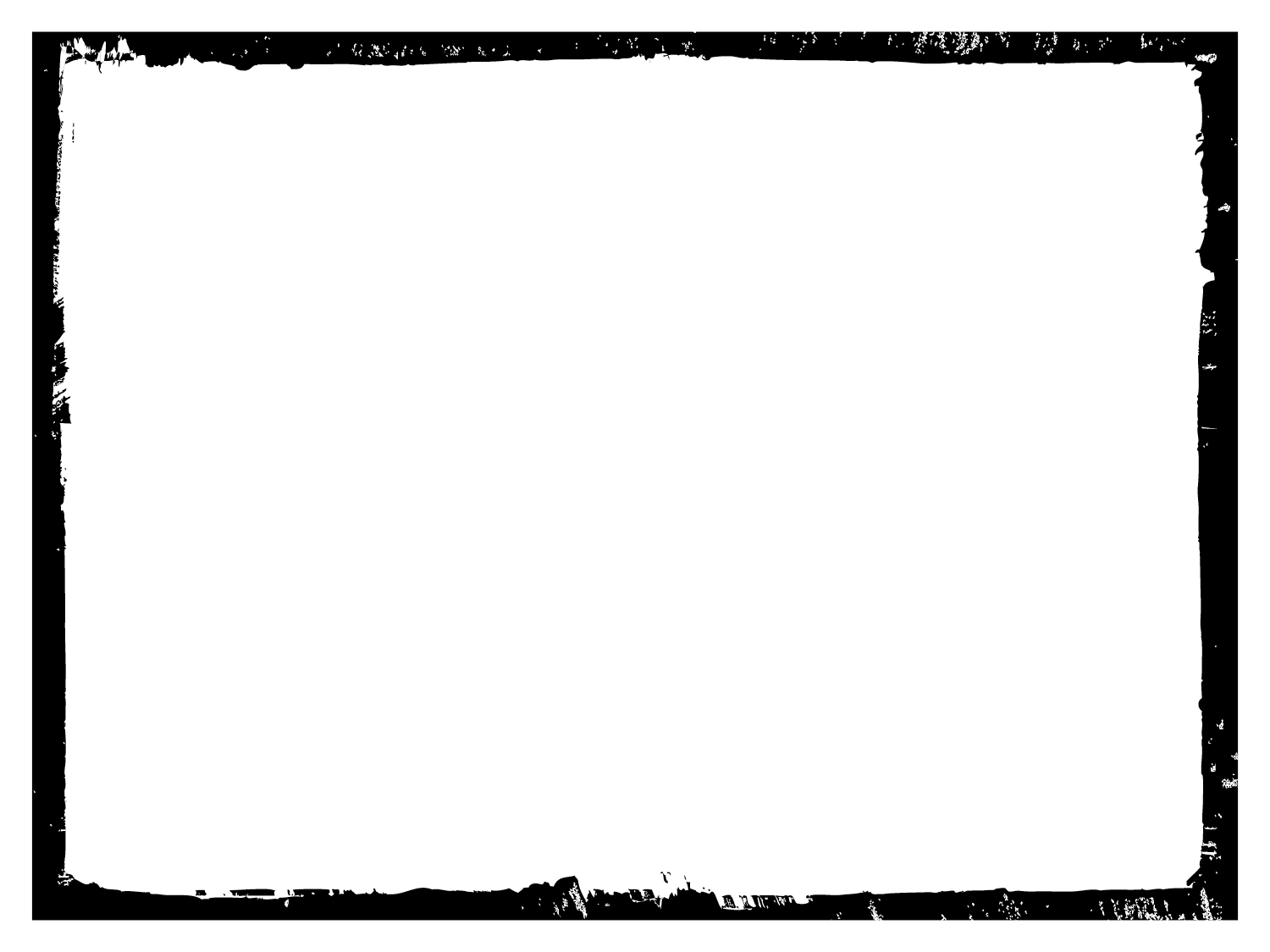 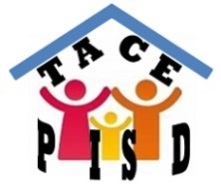 What commitments are made?
Students:

Students must comply with all regulations and guidelines that govern schools in their normal schedules: Attendance, Discipline, Dress Code, schedules, use of materials and equipment used to meet program objectives.
¿Qué compromisos se adquieren?
Estudiantes:

Los estudiantes deben cumplir todos los reglamentos y lineamientos que rigen a las escuelas en sus horarios normales:  Asistencia, Disciplina, Código de vestir, horarios, uso de materiales y equipos que se utilicen para cumplir con los objetivos del programa.
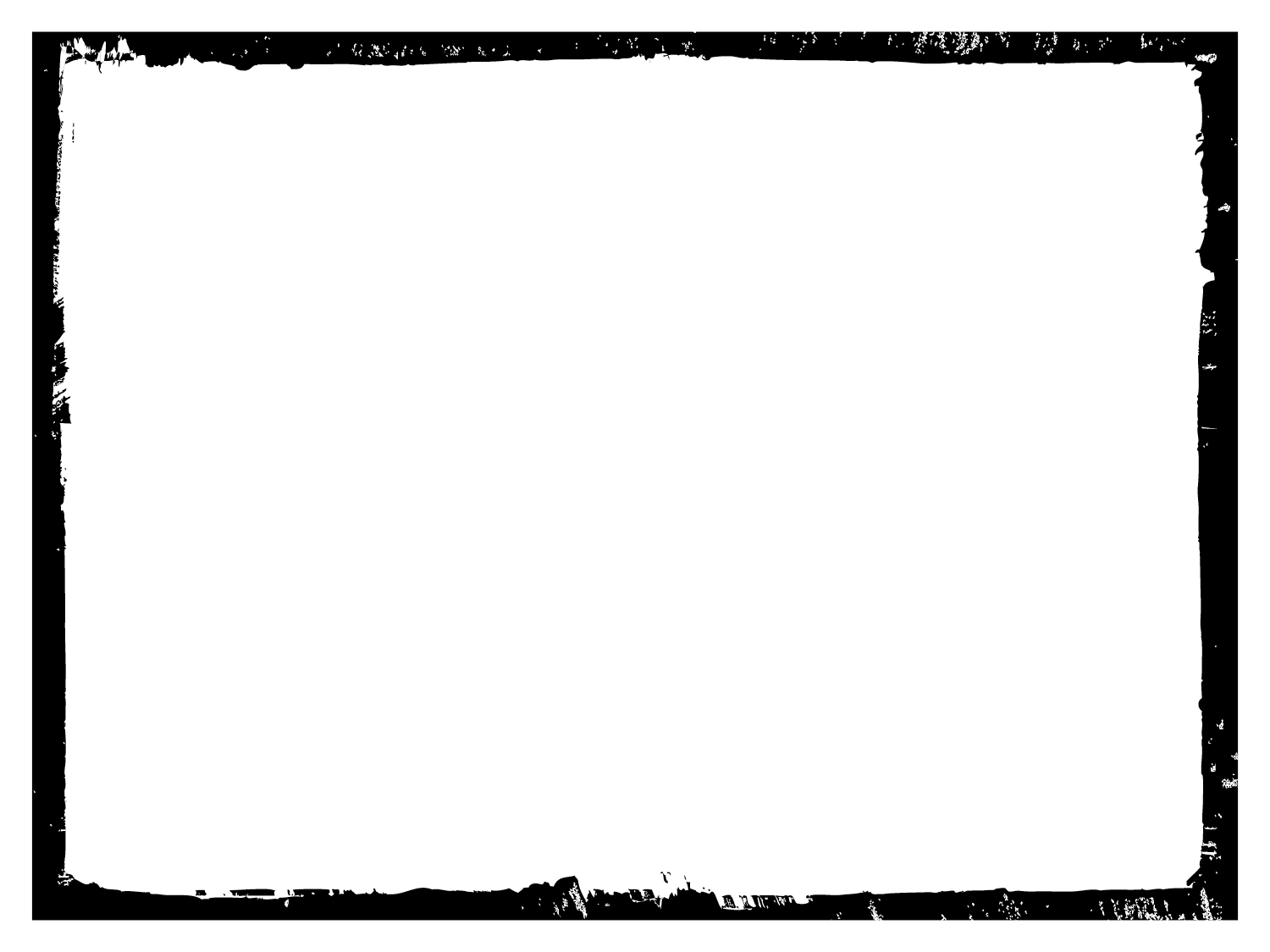 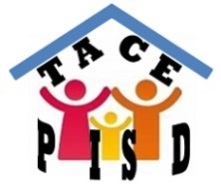 What commitments are made?
Parents:
Parents are required to attend at least one activity per year and are invited to attend all the activities available.
Comply with all regulations and guidelines that are indicated for purposes of operating and program entry and stay.
To support the program collaborate in enforcing all rules and guidelines of the program to their children.
Support and assist in the various activities that are planned to work together with their children, whether academic support or enrichment.
Comply with the provisions of the Manual for Parents of students enrolled in the program.
¿Qué compromisos se adquieren?
Padres de Familia:

Los padres tienen la obligación de asistir por lo menos a una actividad por año y se les invita a asistir a todas las actividades disponibles.
Cumplir con todos los reglamentos y lineamientos que se le indiquen para efectos de funcionamiento y ingreso y permanencia del programa.
Apoyar al programa colaborando en hacer cumplir todos los reglamentos y lineamientos del programa a sus hijos.
Apoyar y colaborar en las diferentes actividades que se programen para trabajar de manera conjunta con sus hijos, ya sean de apoyo académico o de enriquecimiento.
Cumplir con lo establecido en el Manual para Padres de Familia de estudiantes inscritos en el programa.
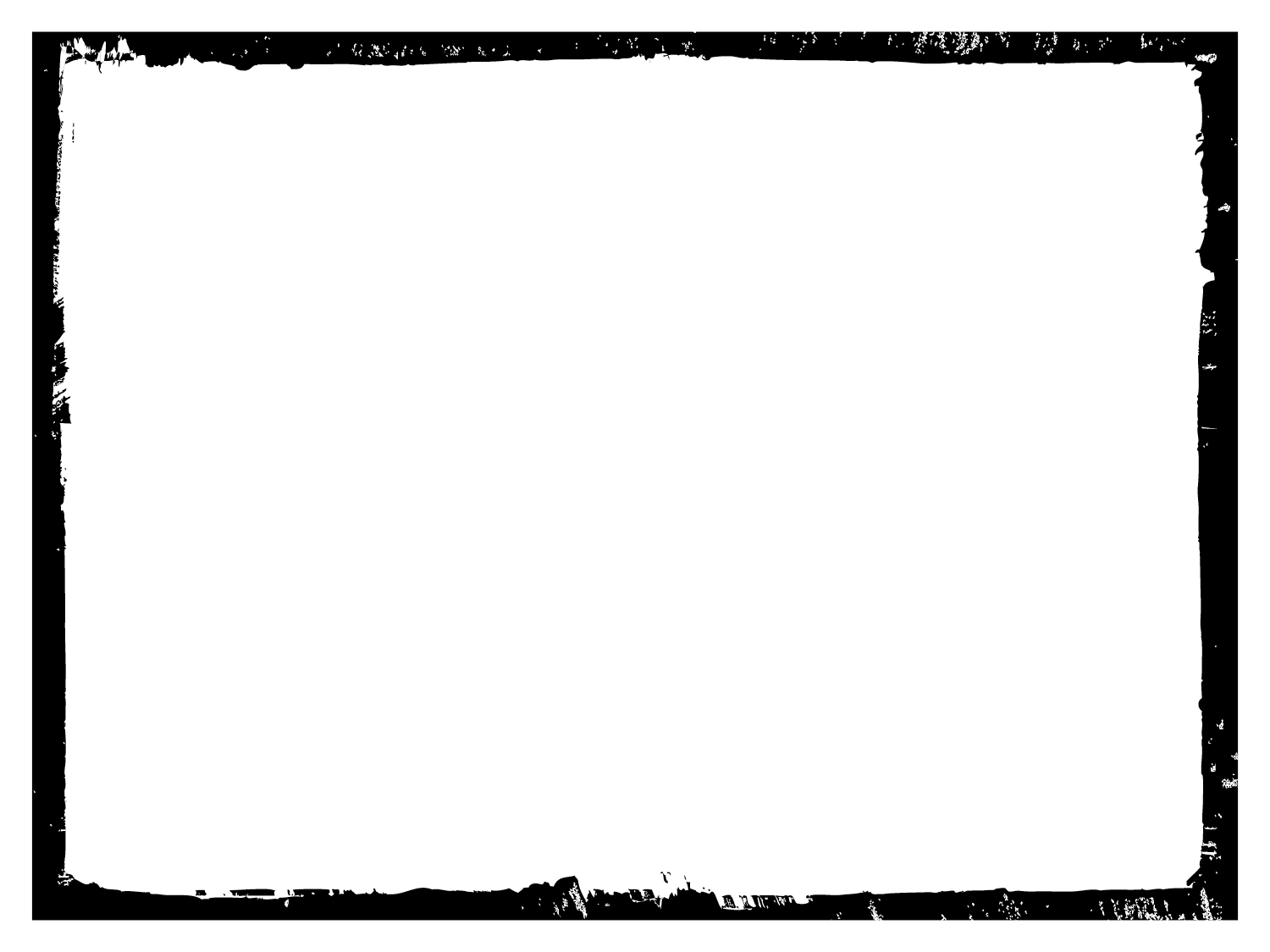 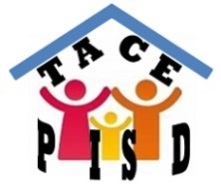 Functional structure of the program
The After School Program in Palestine ISD has the following functional structure :
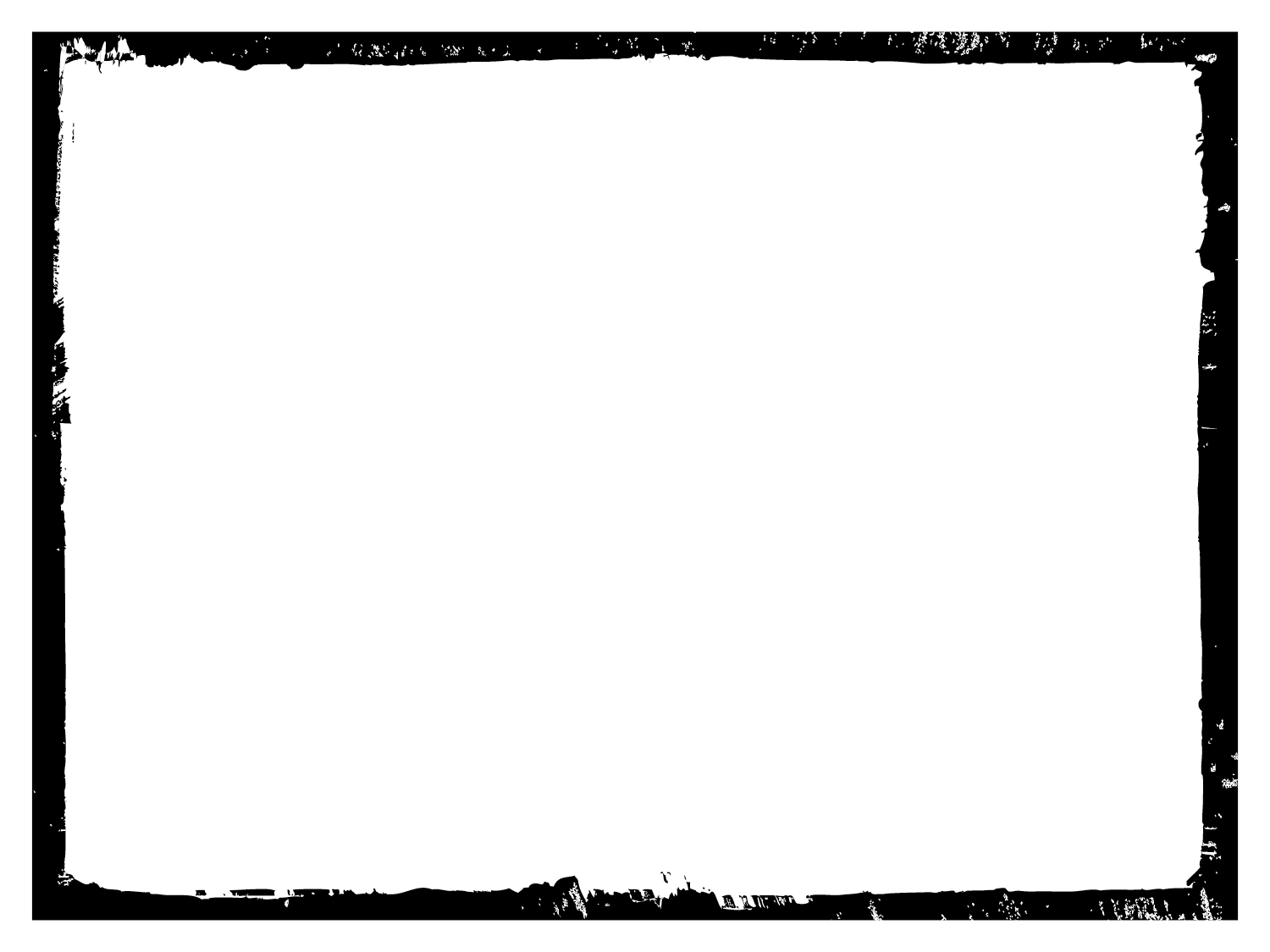 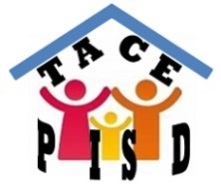 Estructura del Programa
El Programa Después de la Escuela de Palestine ISD tiene la siguiente estructura funcional:
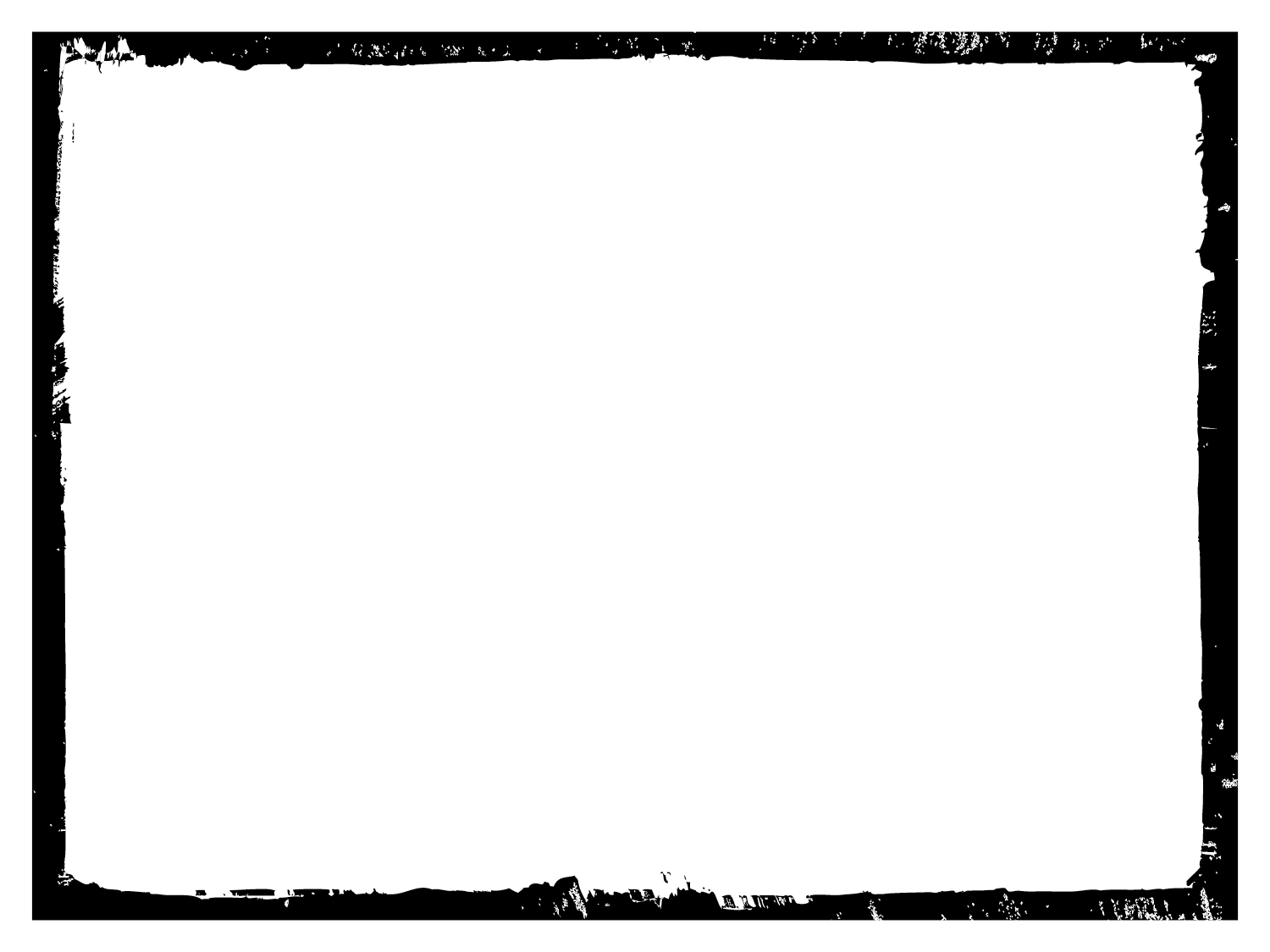 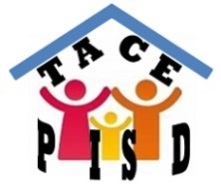 Facilities Program
Classes for students will be taught within the facilities of each school or campus, and at the facilities of our participating partners: YMCA, TVCC, Palestine Public Library, and in each case the parents will be notified from the program start or activity.
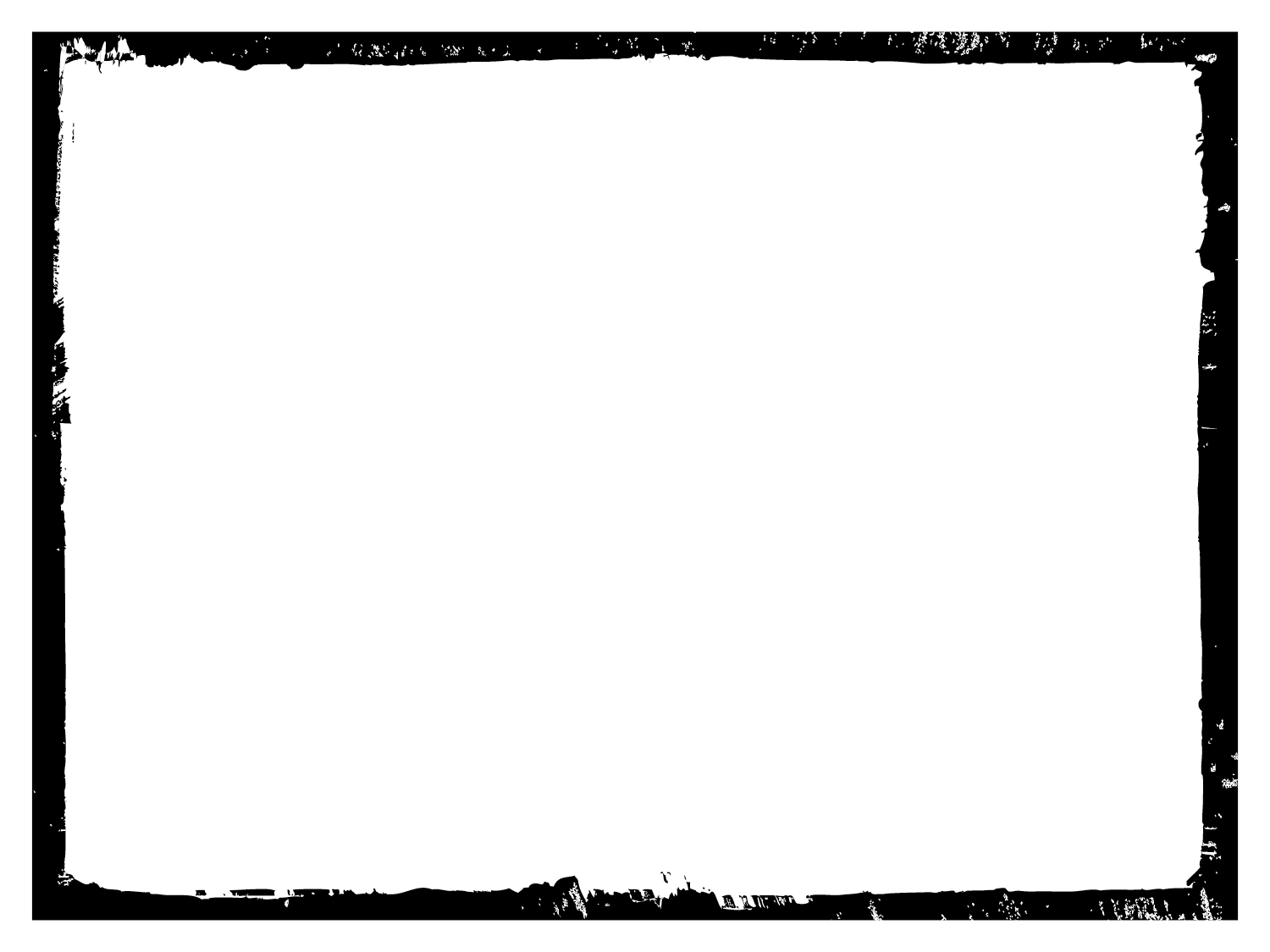 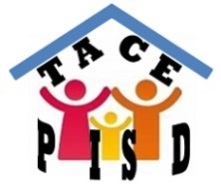 Instalaciones del Programa
Las clases para los estudiantes serán impartidas dentro de las instalaciones de cada una de las escuelas o campus,  y en las instalaciones de nuestros asociados participantes: YMCA,  TVCC , Biblioteca Pública de Palestine, y en cada caso los padres de familia serán notificados desde el inicio del programa o de la actividad.
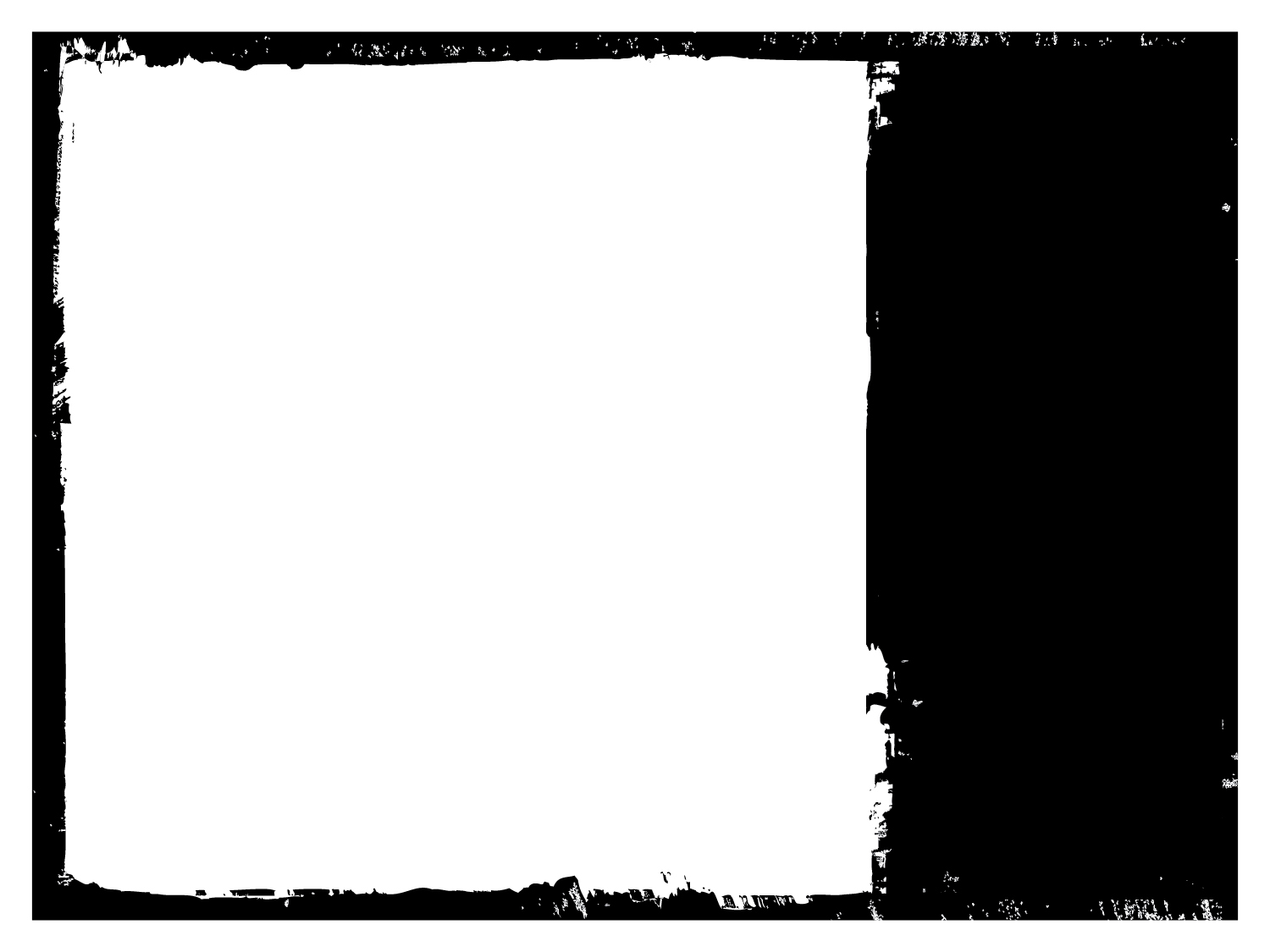 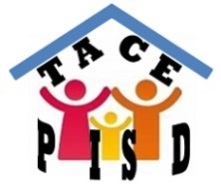 Days and Hours of Operation
Transportation will be provided by the District through its bus service in the hours to comply with the program.Besides all transfers that are incurred in the program, for example, attend YMCA facilities for soccer classes (soccer) and / or swimming, will also be covered by the District.
Transportation
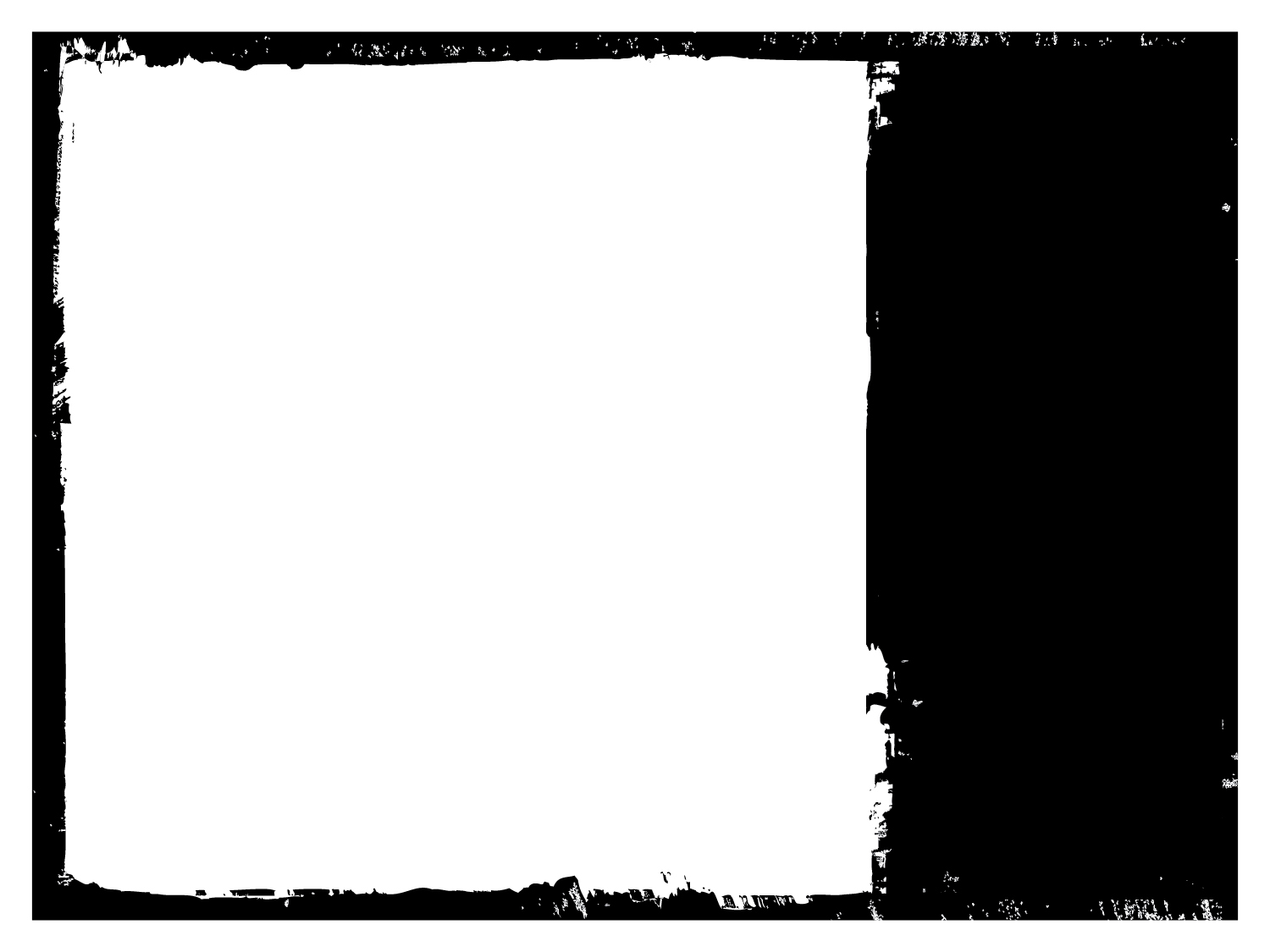 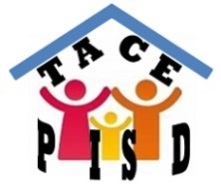 Días y Horarios de Operación
El transporte será proporcionado por el Distrito a través de su servicio de autobuses, en los horarios apropiados para cumplir con el programa.
Además todos los traslados que se originen con motivo del programa, por ejemplo, asistir a las instalaciones de YMCA para las clases de futbol (soccer) y/o natación, serán igualmente cubiertos por el Distrito.
Transporte
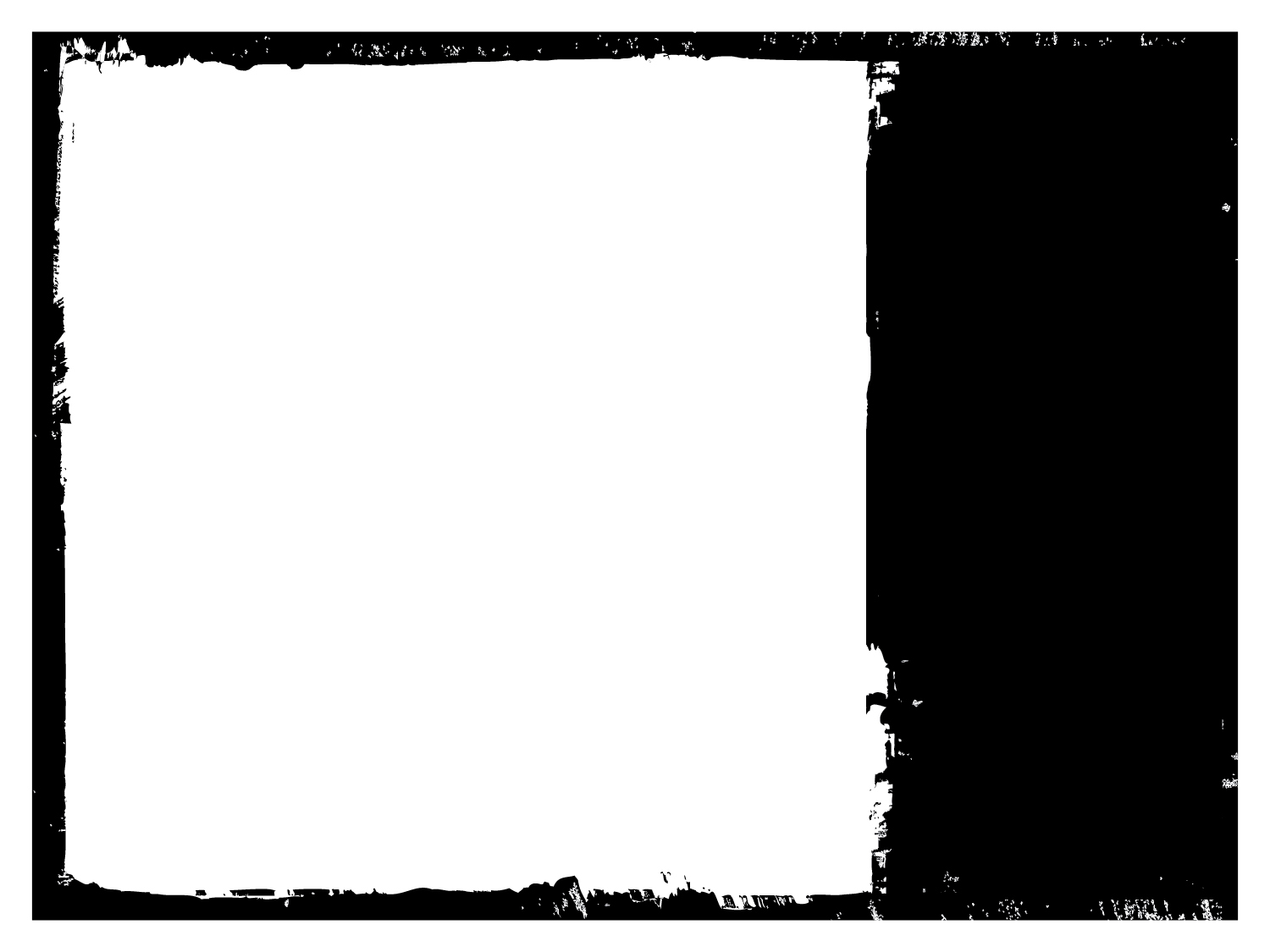 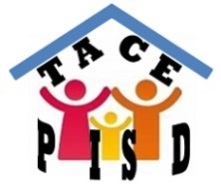 Attendance
Discipline
Hours of Operation
Health
Medicaments
Safety
Accidents/Incidents
Confidentiality
Transportation
Parent Involvement
Regulations
of the
Program
Asistencia al programa
Disciplina
Horarios de Atención
Salud
Medicamentos
Seguridad
Accidentes
Confidencialidad
Transporte
Participación de los padres
Reglamento
del
Programa
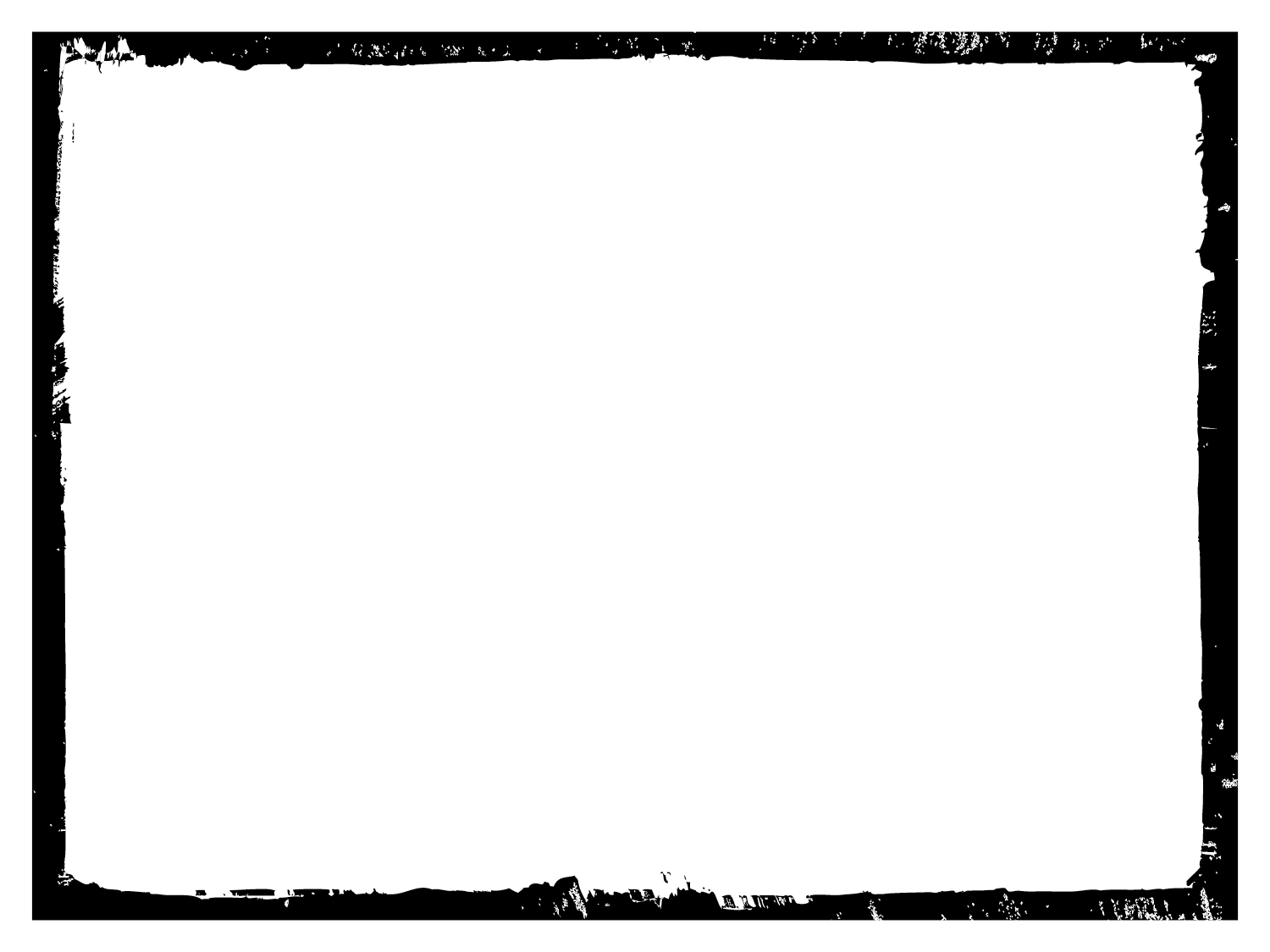 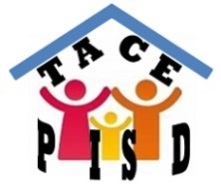 Programa de Actividades para los Padres de Familia
SEPTEMBER
OCTOBER
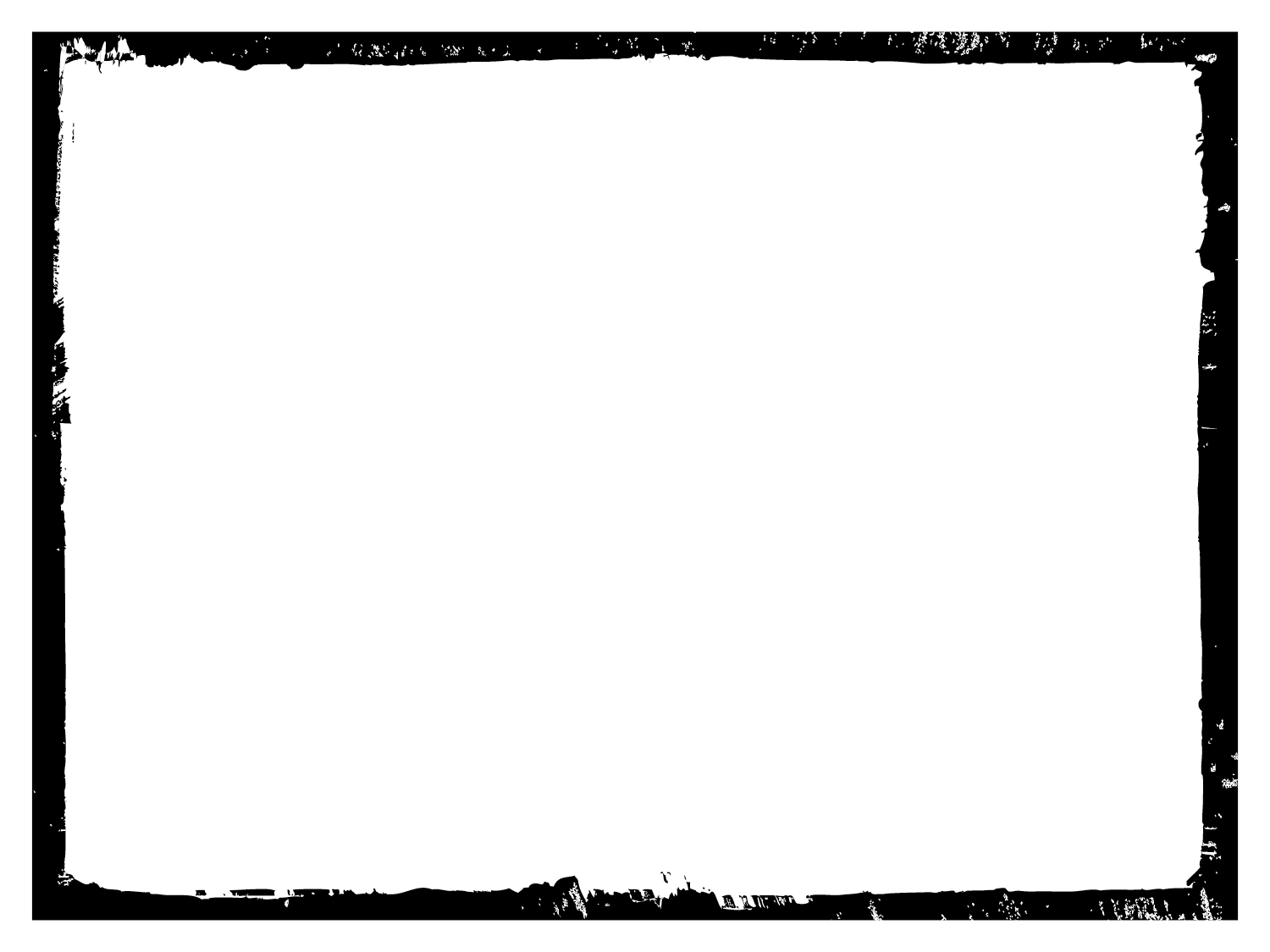 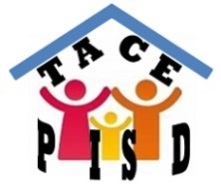 Programa de Actividades para los Padres de Familia
NOVEMBER
DECEMBER
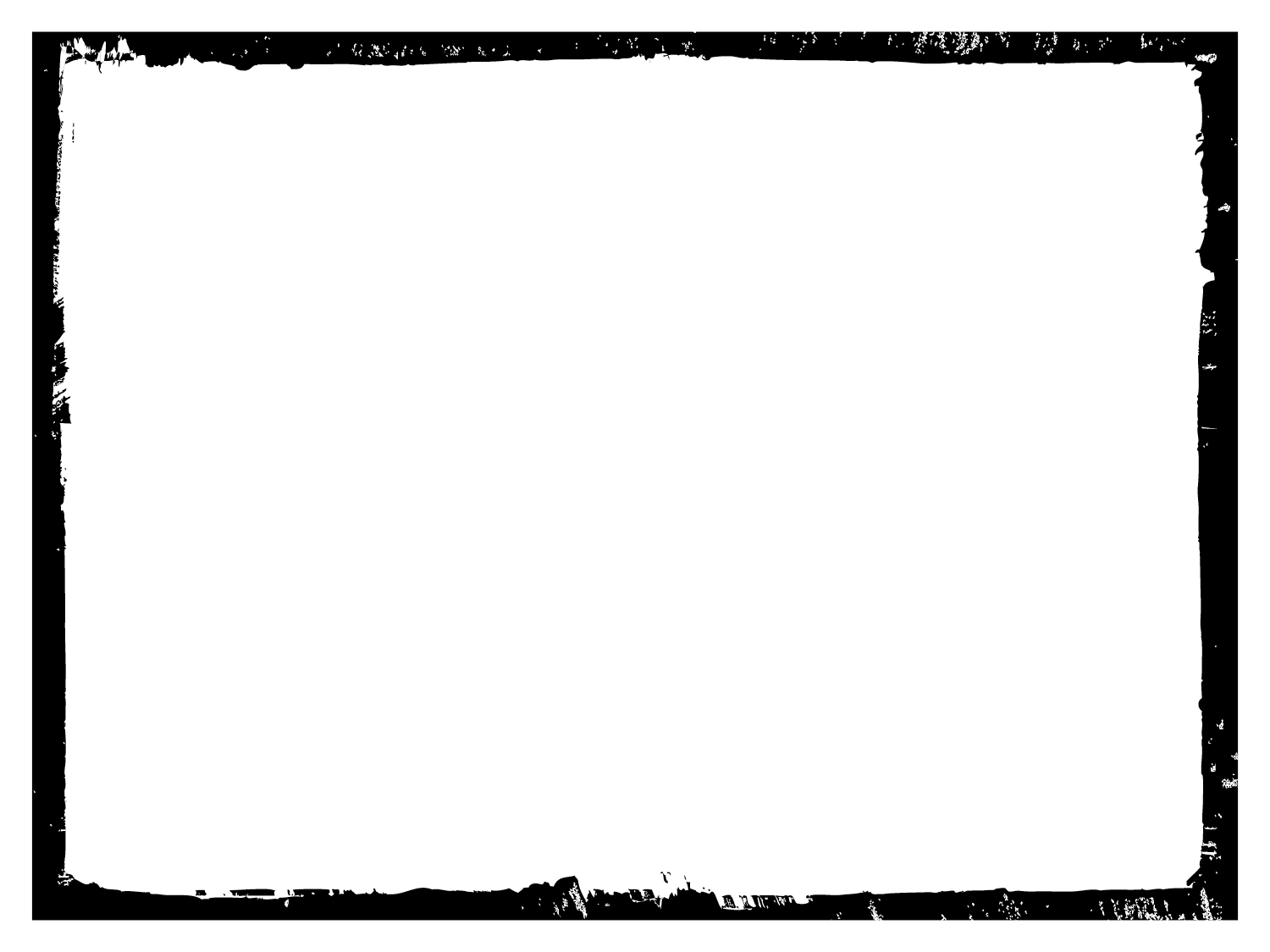 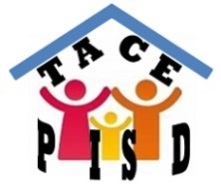 SURVEY
We need your participation by completing the following survey. This is in order to know their opinion and interest in activities or courses you would like to participate and get involved.This will help us to start scheduling these actividadses in the following months.Thanks for your participation!
ENCUESTA
Necesitamos su participación completando la siguiente encuesta. Esto es con el objetivo de conocer su opinión e intereses sobre en que actividades o cursos les gustaría participar e involucrarse.
Esto nos servirá para comenzar la programación de estas actividades en los meses siguientes.
¡Por su participación Gracias!
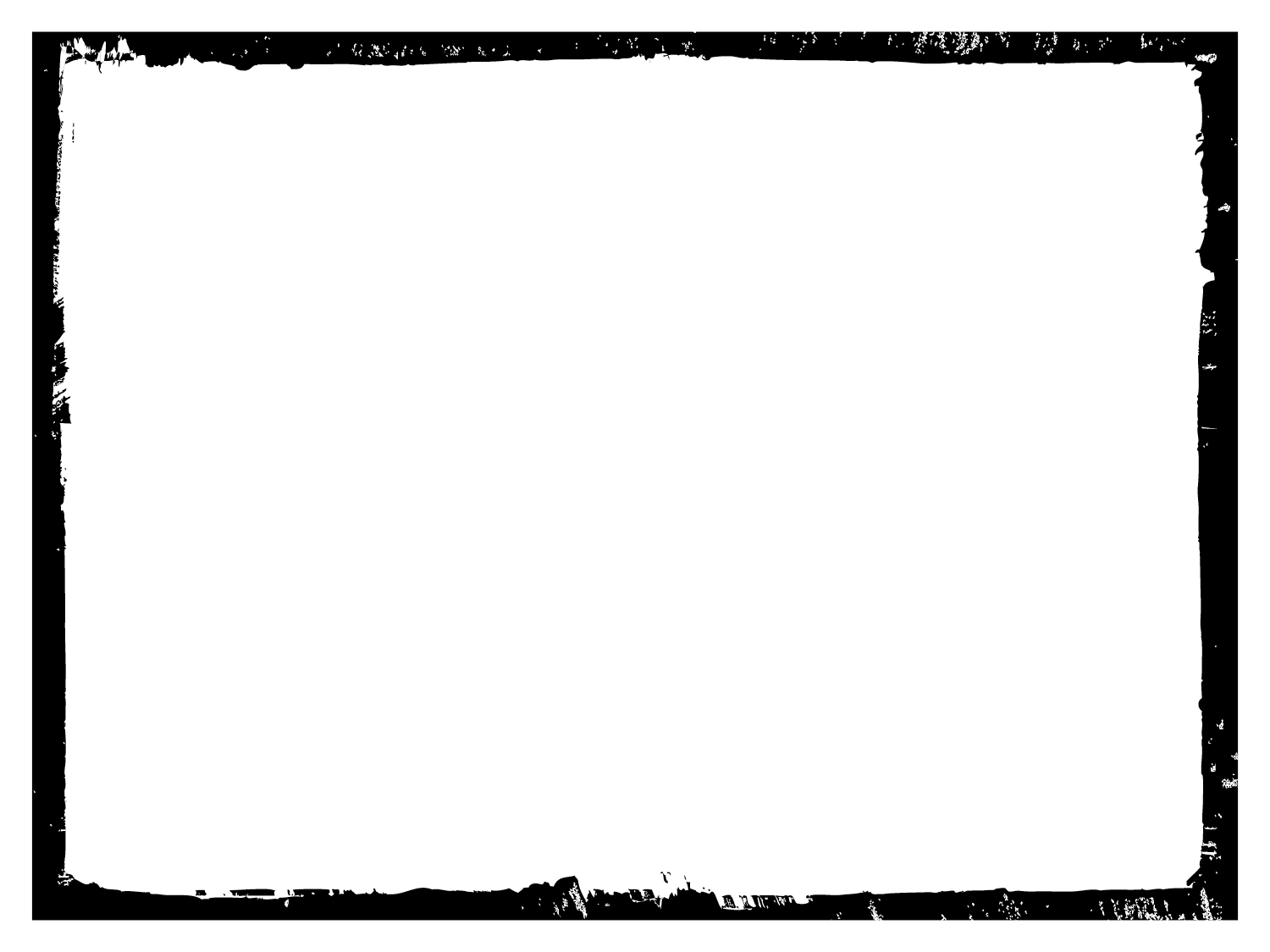 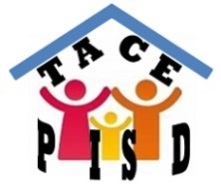 THANK YOUFOR YOUR ATTENDANCE!WE LOOK FORWARD TO SUPPORT AND PARTICIPATION TO MAKE THE BEST DEVELOPMENT AND SUCCESS OF THEIR CHILDREN
¡MUCHAS GRACIAS
POR SU ASISTENCIA!

ESPERAMOS SU APOYO Y PARTICIPACIÓN PARA LOGRAR EL MEJOR APROVECHAMIENTO Y ÉXITO DE SUS HIJOS